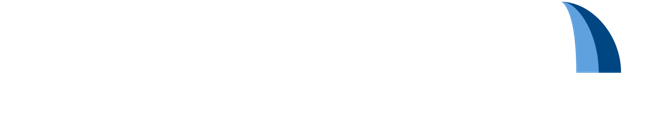 NA2
Aims and Challenges

WP Leader: Thomas von Rintelen, MfN
WP Deputies: Sue Ryder & Gavin Broad, NHM
SYNTHSYS 3 Final Meeting, London, 6-7 June 2017
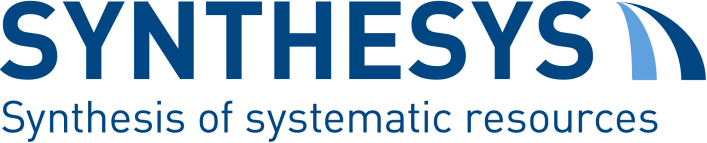 Summary of NA2
Improving collections management and enhancing accessibility

Main idea: To provide a coherent, integrated management approach that will enable NH collections to meet the expanding needs of Users, with particular focus on the development of and access to virtual and new physical collections.

Objective 1: Managing new (virtual and physical) collections

Objective 2: Developing strategic priorities for molecular related NH collections

Objective 3: Develop Collections Self-Assessment Tool (CSAT) for new collections
Kick-off meeting December 2013: Reality check and works plans
Partners:
MfN, NHM; RBGK, RBGE, MNHN, UCPH, CSIC, NRM, NCB, BGBM, NHMW, RMCA, RBINS, NMP
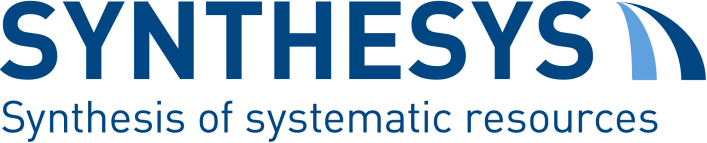 NA2 – Tasks and responsibilities
JRA
JRA
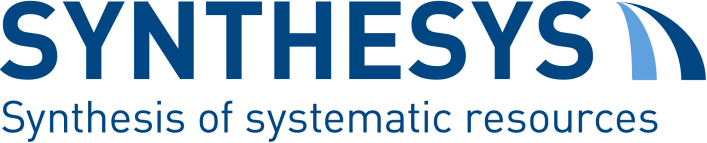 NA2 – Tasks and responsibilities
Task 1.3 in Objective 1 merged with Task 2.4 in Objective 2 (deviation from DoW)
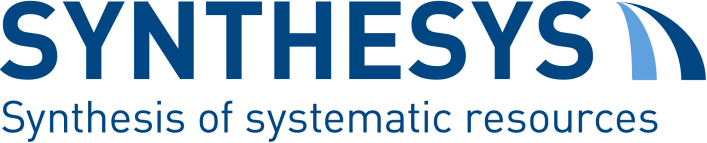 Progress towards milestones and deliverables
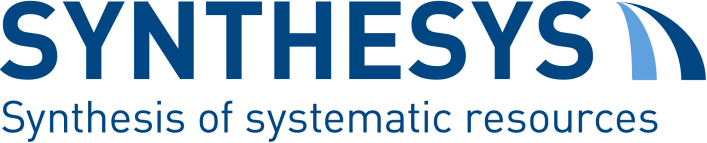 NA2 – Workplans
D2.2
D2.1
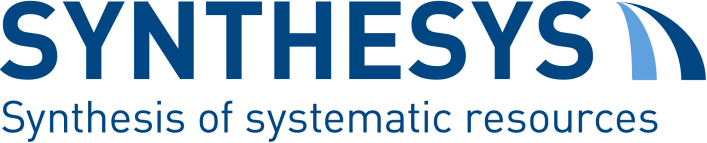 NA2 – Tasks and responsibilities
Leadership of Objective 2 transferred from NBC (René Dekker) to MfN (Thomas von Rintelen) (corrective measure)
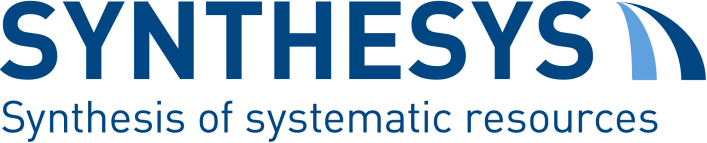 NA2 – Tasks and responsibilities
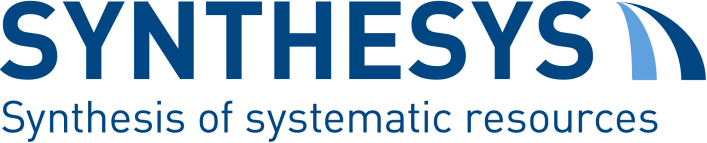 Progress towards Milestones and deliverables
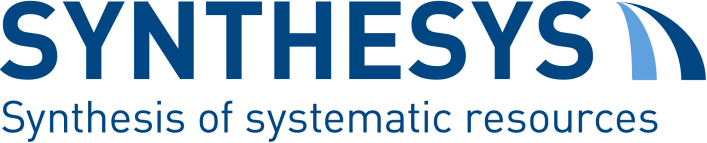 Main achievements and results to date
Objective 1

Online handbook of “Collections Management Policies on Digital Data” established
Handbook and wiki to describe different 3D technologies

Objective 2

DNA barcoding priorities for NH collections established; exploration of NGS options
Explore integration of DNA library metadata into GGBN
Network of DNA & tissue banks established: integration into GGBN (Global Genome Biodiversity Network)

Objective 3

CSAT benchmarks and scoring system updated
Website upgraded

Reports (where relevant) uploaded to SYNTHESYS website
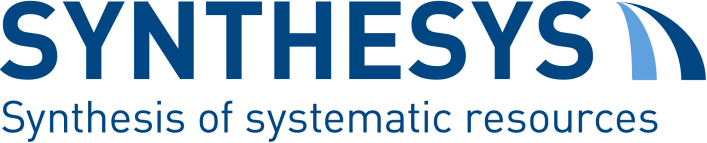 Challenges
Parts of DoW outdated at start of project (DNA bank network)
Plans  and responsibilities adjusted at beginning of project
Effecting partner spend and involvement > underspend addressed at later stage
Additional subtasks to incorporate new developments during project mitigating part of the underspend problem

Ability to commit time by objective/task/deliverable owners
Adjustments in responsibilities and/or time schedule
Less involvement of partners than projected
Hiring of dedicated staff

Task/deliverable owners retire/leave
Adjustments in responsibilities and/or time schedule

Lack of dedication by some partners
Less involvement of partners than projected
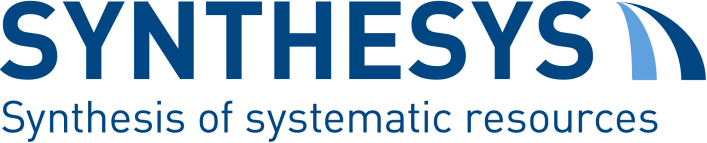 Where to go from here
TAF Access including non EU
Staff exchange & Training
Quantification of collection richness (Big 13 initiative)
Identification and audit of orphan collections
Bring our knowledge to other institutions outside and inside Europe
Investigate networks with institutes in biodiversity hotspots including digital repatriation
Automated georeferencing
Pilot project to link collections for eTaxonomy using the output of S3
Citizen science projects (more focussed and networked)
Digital storage
Cypernetwork
Knowledge repatriation
Pipelines for collections not yet been included and inaccessible, e.g. spirit & orphan collections
Crowdsourcing
Developing CSAT further, bringing in policy documentation and align with other international initiatives such as Join the Dots
Molecular collections, NGS, DNA Libraries and archiving & linking with existing knowledge platforms, document libraries etc.
ABS and Nagoya application
GGBN development?
Create a workshop to update new partners – should happen prior to the start date of the project
Investigate UN options and collaboration
Linking data
Archive and cultural data
Citizen science e.g. climate change and distribution
Applied pilot projects in citizen science which include societal challenges
Georeferencing collections
Synchronised and coordinated data capture
CSAT development, global standard and accreditation (look at ISBER Self Assessment tool)
Evaluation of infrastructures, e.g. Leibnitz evaluation
Smithsonian assessment example, including relevance of collections, visitors, loans etc., uniqueness
Extend the CSAT from condition focussed to broader, including institutional evaluation
New communities, agriculture, medical, (similar to SciCol), education, schools programmes, social and cultural, eLearning
Collaborate with GRBIO, GRSciCol
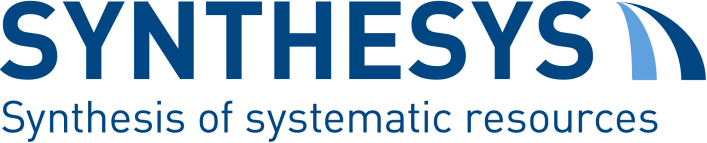 Where to go from here
Policies/guidelines/priorities/assessment for/of new and classical collections

Coordinated application of these instruments across the consortium
Coordination of content generation across institutions to meet user demands:
Digitization & georeferencing
DNA Barcoding etc
One-stop approach to making data available: one data portal